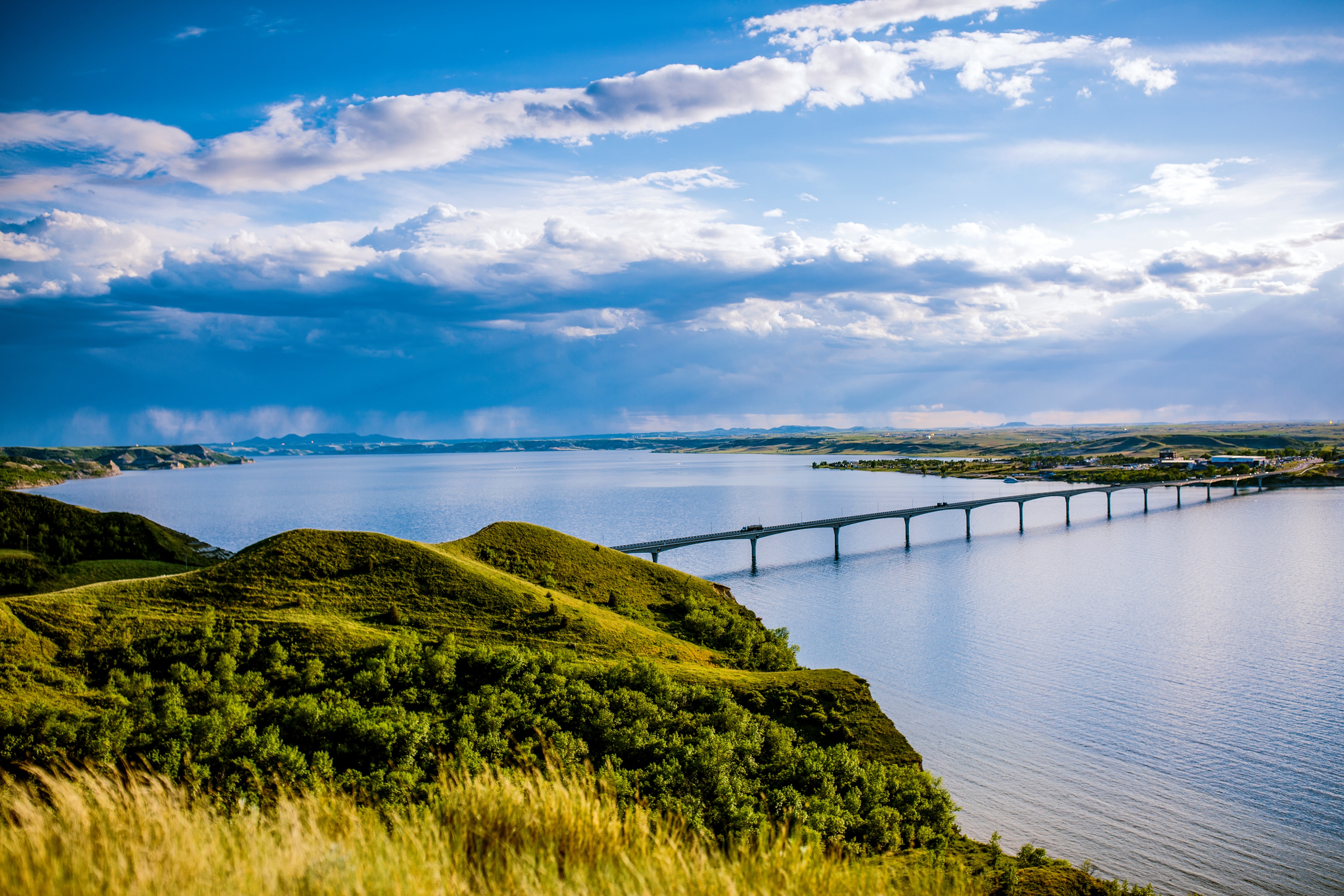 North Dakota Ethics Commission
WHO WE ARE
WHAT WE’RE ABOUT
Mission: The mission of the North Dakota Ethics Commission is to strengthen the confidence of the citizens of North Dakota in their Government by ensuring and promoting transparency and accountability.
Vision: Fulfilling the Commission’s mandate in Article XIV of the North Dakota Constitution. 
Values:  Promote transparency and ethical behavior in Government.
Goals/Objectives: Establish a process for earlier communication and feedback from citizens as we continue to develop rules in accordance with Article XIV and NDCC 54-66.
1 Full-time Team Members
1 Temporary Team Members
5Commissioners
WHO WE SERVE
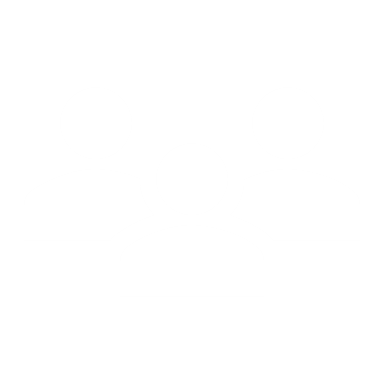 We serve all citizens of North Dakota and strive to promote public awareness of the Commission’s roles and responsibilities through educational opportunities, advisory opinions and transparency.
HOW WE DO IT
Total Agency Budget: $623,984


General: $623,984
In Millions
North Dakota Ethics Commission
WHAT WE’RE PROUD OF
Rules Development – The Commission has finalized Complaint Rules and Gift Rules and we are in the process of establishing Conflict of Interest Rules.
Advisory Opinions – Worked with the Legislature to authorize issuance of advisory opinions.
Public Awareness – Numerous public presentations to provide education of our mission and jurisdiction.
Meeting Notices
52
Guidance & Awareness
Complaints
14
Receive, Resolve & investigate
Training
26
Training Sessions
Public Website – Established a public website in April 2020 with continuous improvements in informational data and transparency
WHAT WE DO
Accountability
Receive, resolve and investigate complaints against lawmakers, state elected officials and candidates for office.
TransparencyThe Commission encourages transparency in rules and education to  promote trust in government.
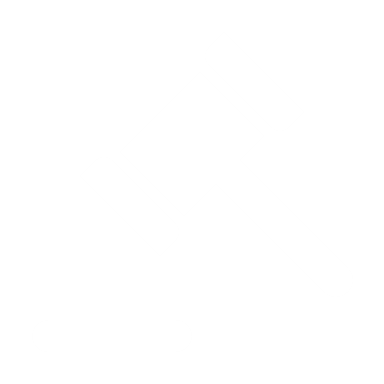 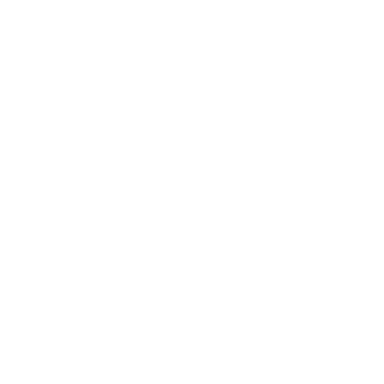 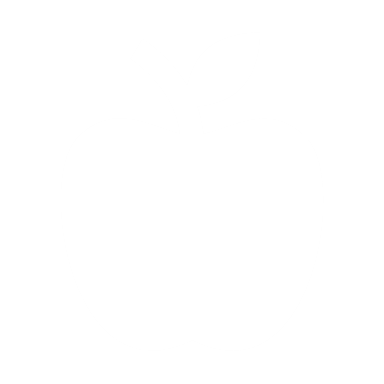 Rules DevelopmentDrafted and adopted rules relating to gifts and complaints.  Working on conflict of interest rules.
EducationProvide one-on-one and group presentations for public awareness.
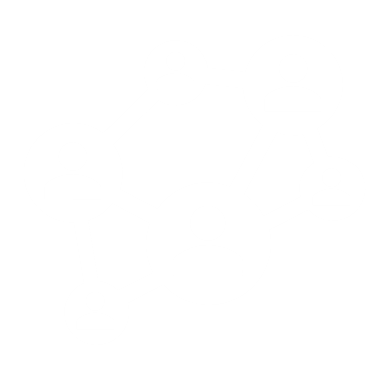 Informal ResolutionProvide guidance that educates and prevents escalation to formal complaints.
Advisory OpinionsProvide written formal advisory opinions to interpret the ethics laws, rules and Article XIV.
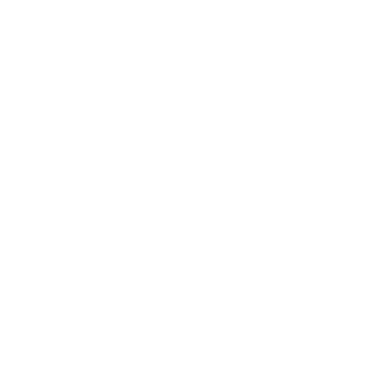 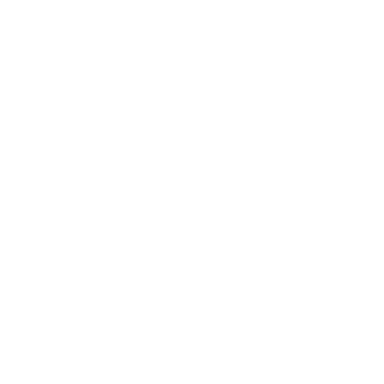 HOW WE MEASURE SUCCESS
Meeting deadlines in Article XIV for adoption of rules such as gifts and complaints.
Work with Legislature and interested parties to submit and pass legislation to support Commission’s constitutional mandates and budget.
Continue to educate through presentations and website and address any citizen concerns or ideas for continual improvement.